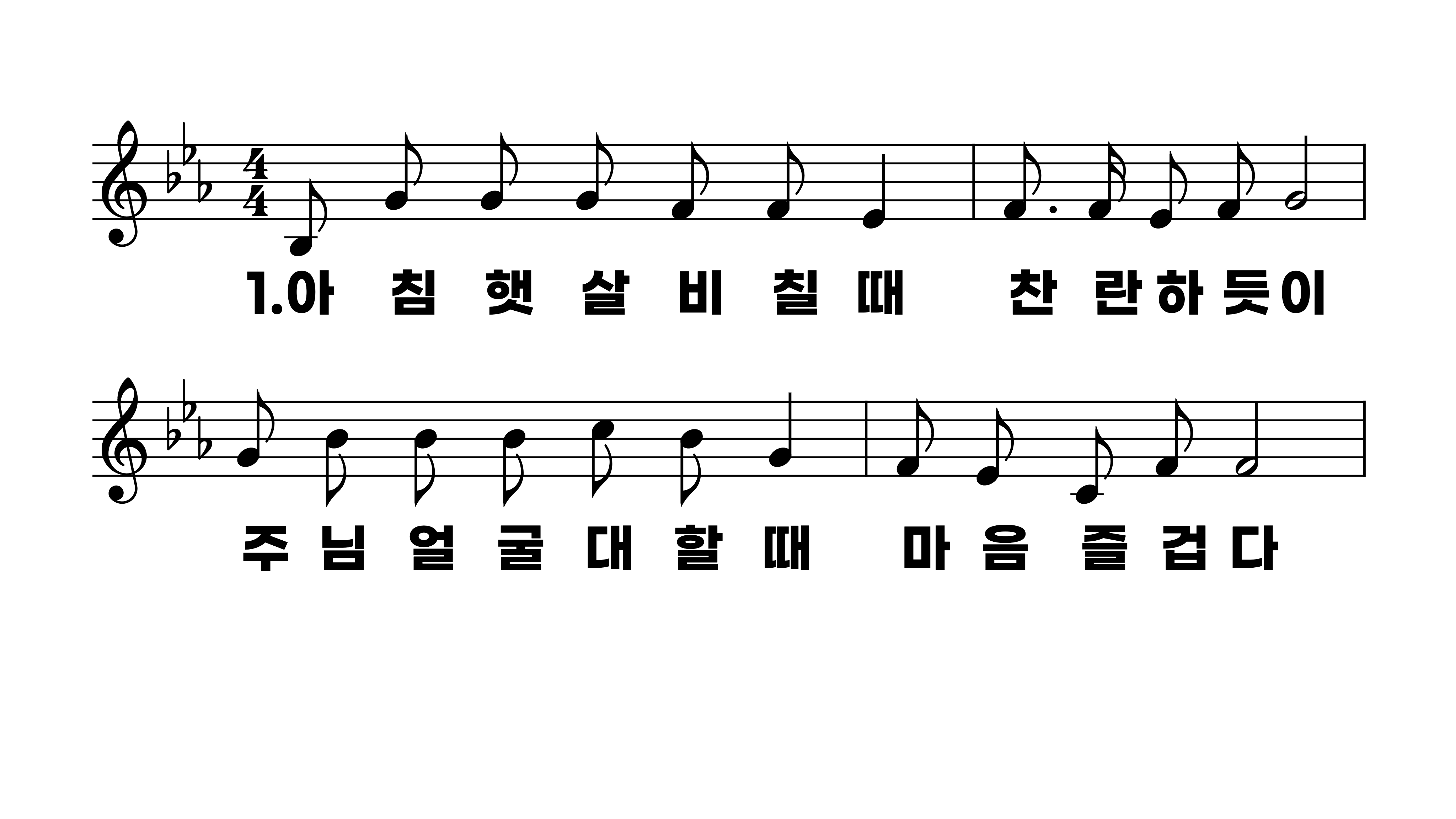 443장 아침 햇살 비칠 때
1.아침햇살비
2.온세상이빛
3.어둔구름걷
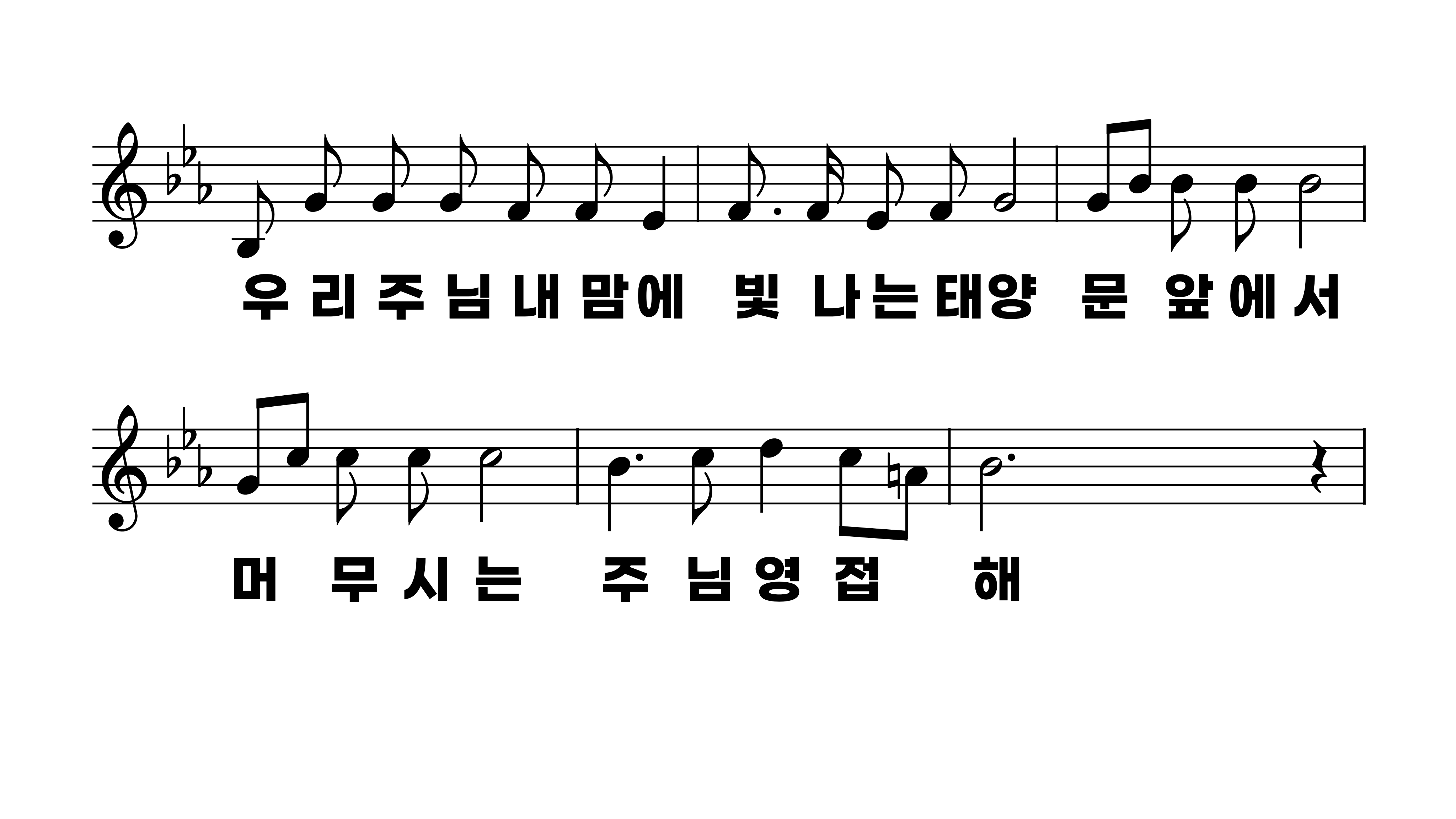 443장 아침 햇살 비칠 때
1.아침햇살비
2.온세상이빛
3.어둔구름걷
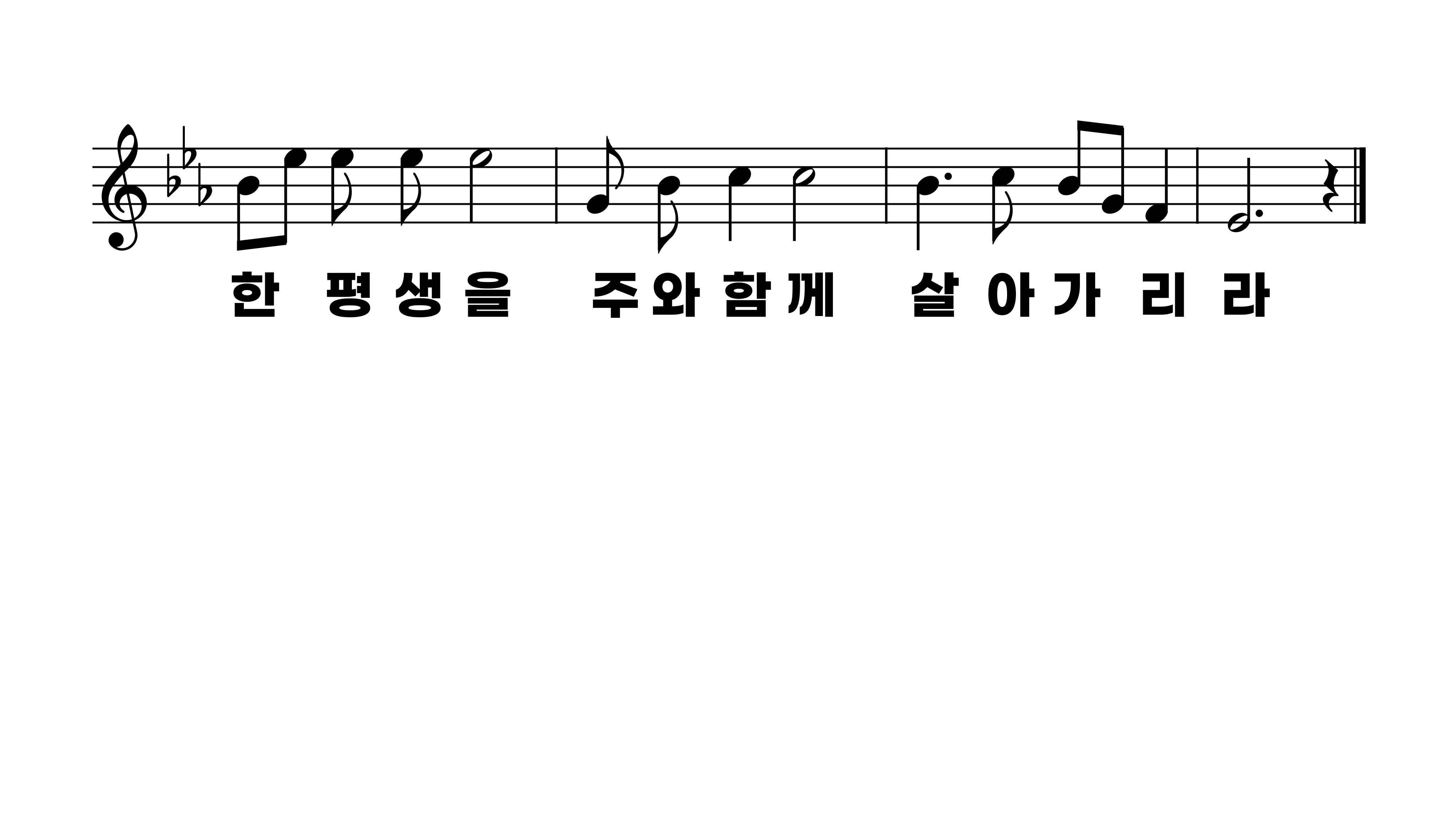 443장 아침 햇살 비칠 때
1.아침햇살비
2.온세상이빛
3.어둔구름걷
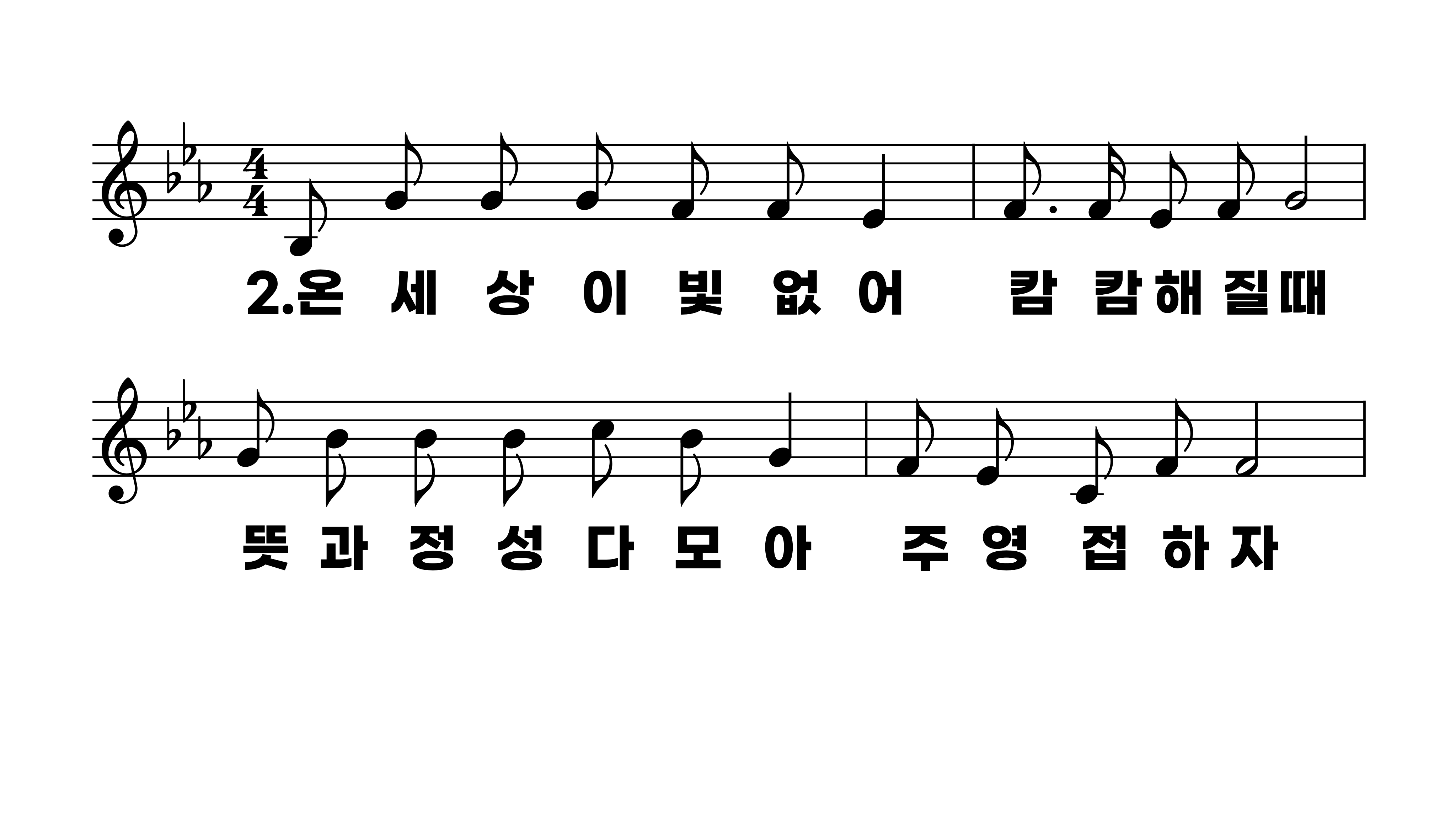 443장 아침 햇살 비칠 때
1.아침햇살비
2.온세상이빛
3.어둔구름걷
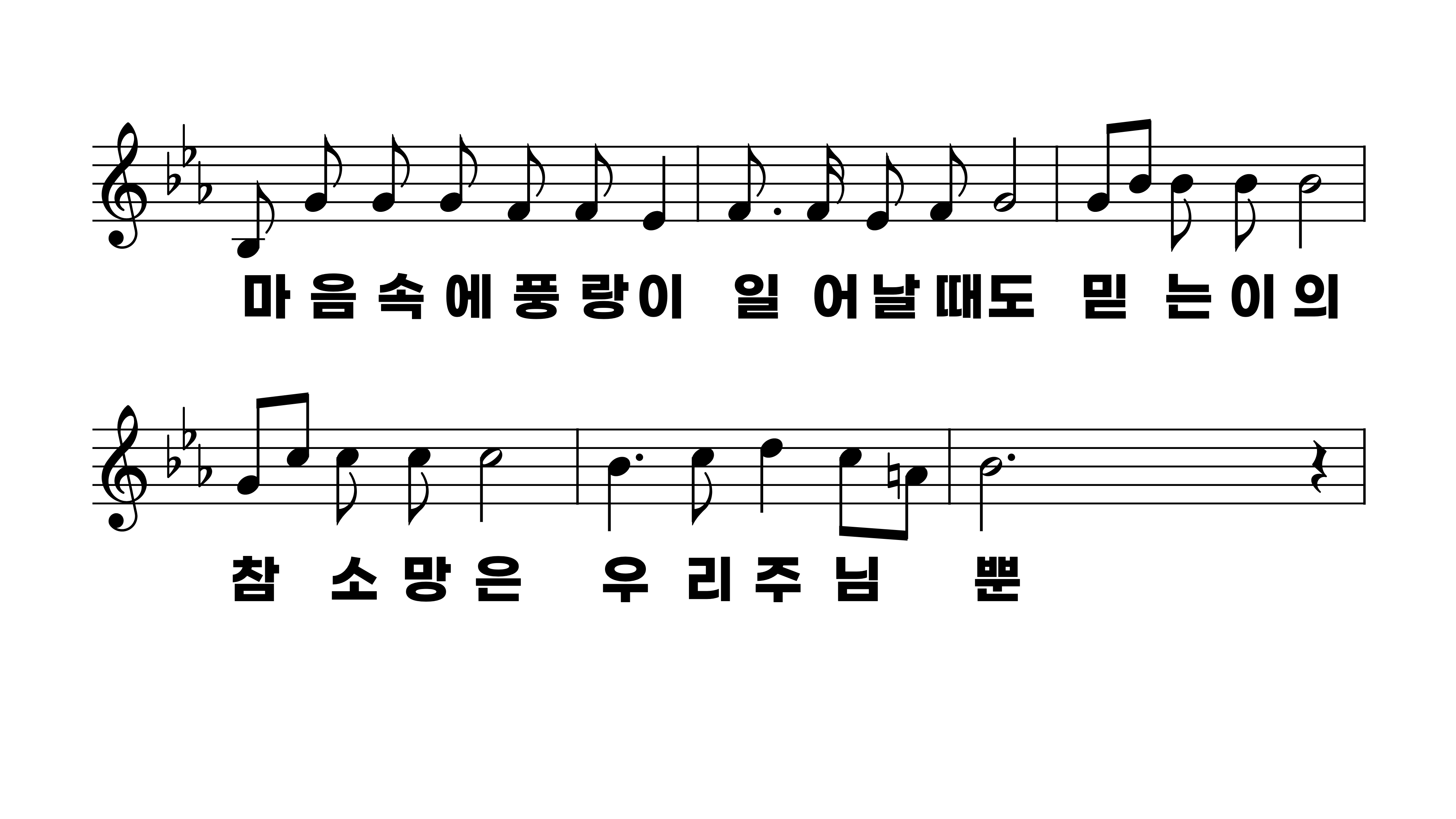 443장 아침 햇살 비칠 때
1.아침햇살비
2.온세상이빛
3.어둔구름걷
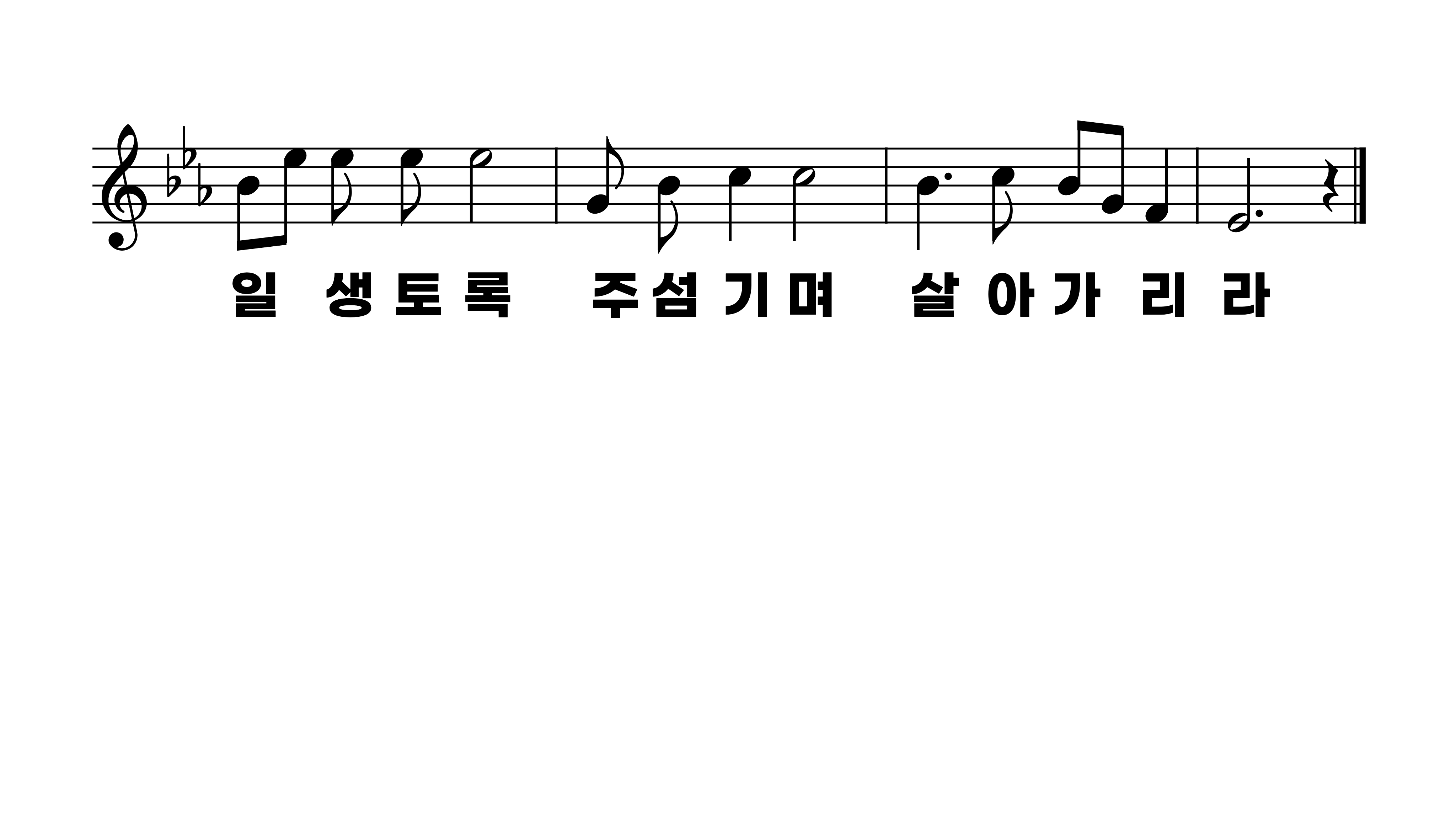 443장 아침 햇살 비칠 때
1.아침햇살비
2.온세상이빛
3.어둔구름걷
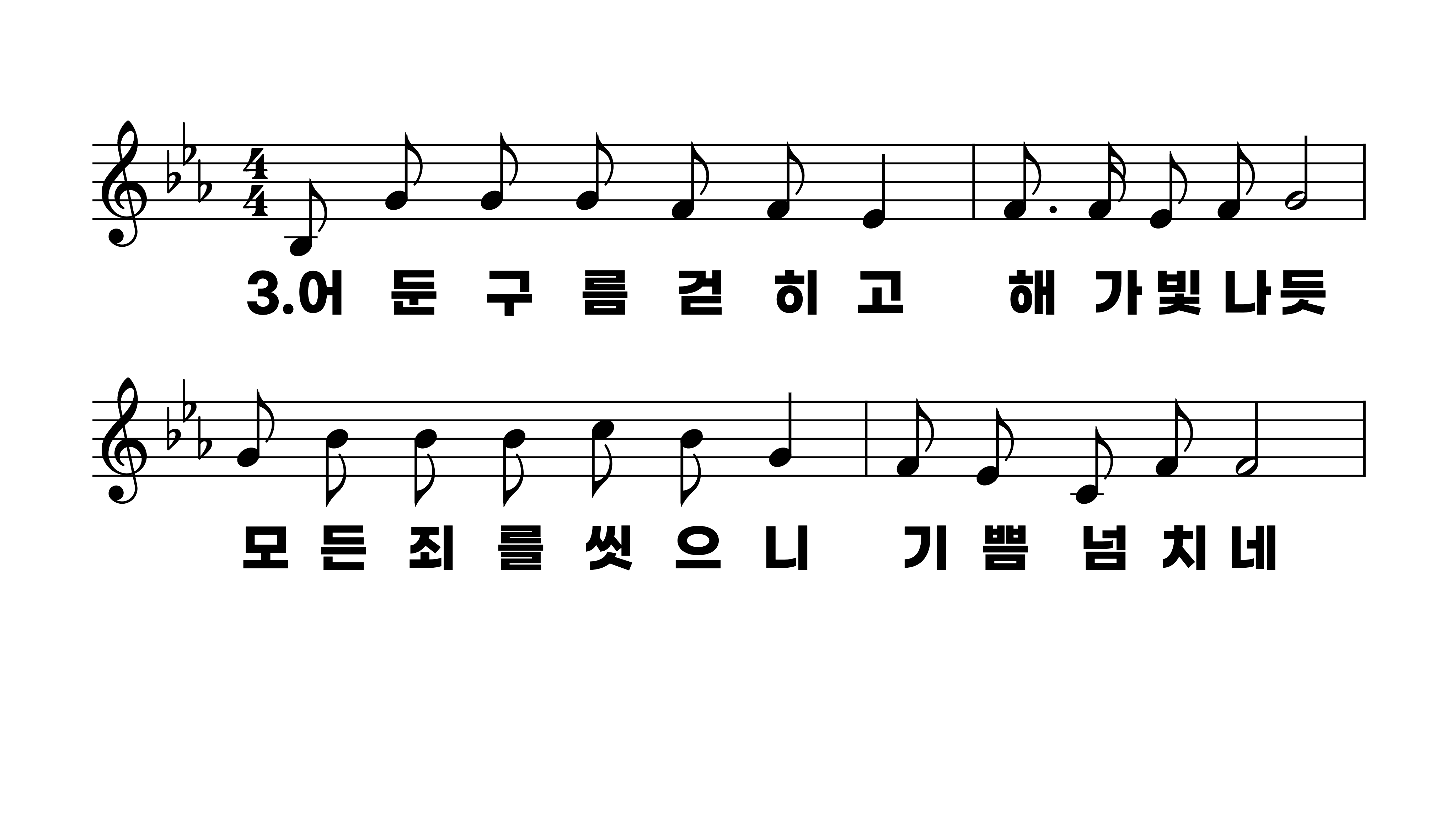 443장 아침 햇살 비칠 때
1.아침햇살비
2.온세상이빛
3.어둔구름걷
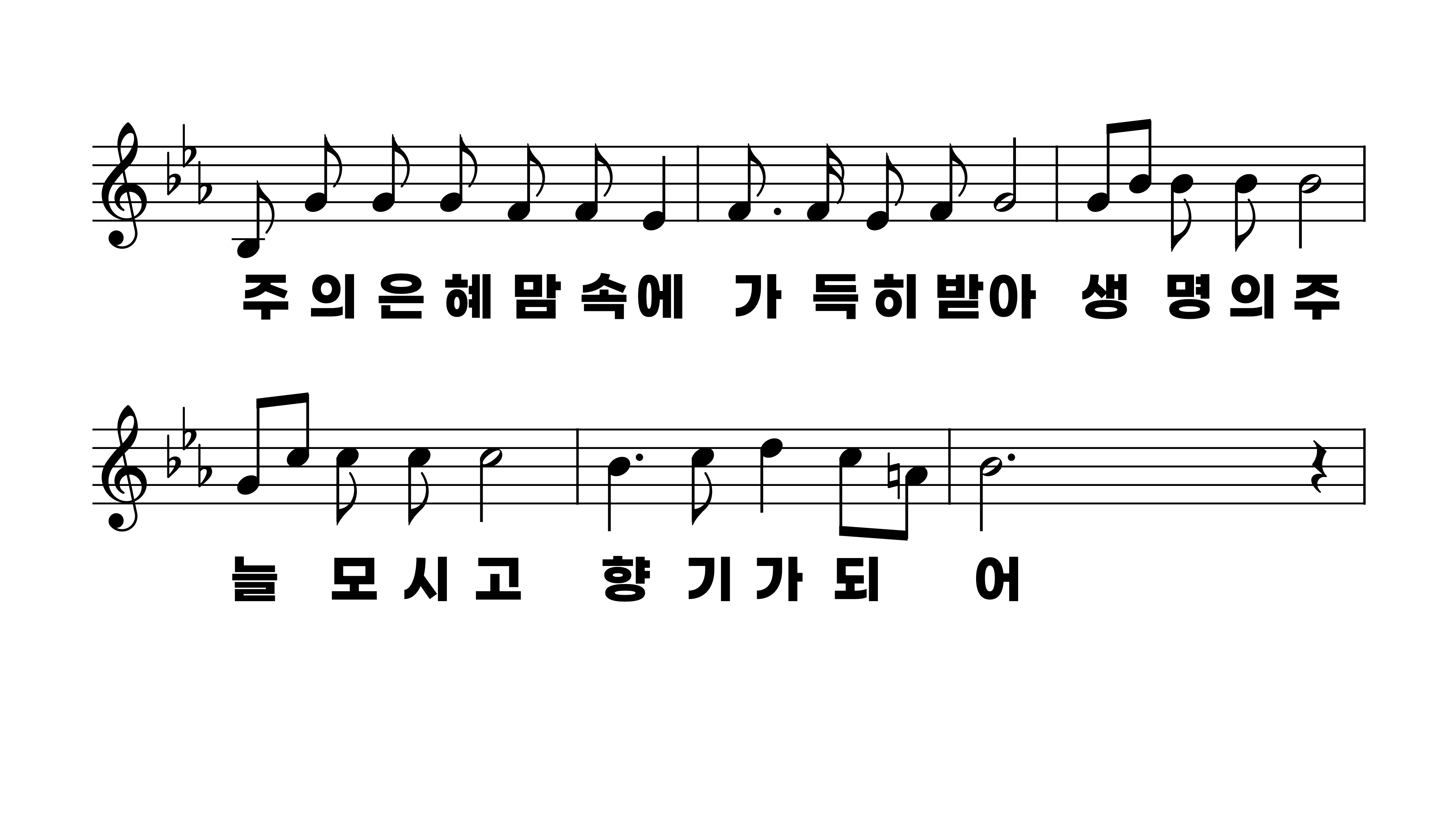 443장 아침 햇살 비칠 때
1.아침햇살비
2.온세상이빛
3.어둔구름걷
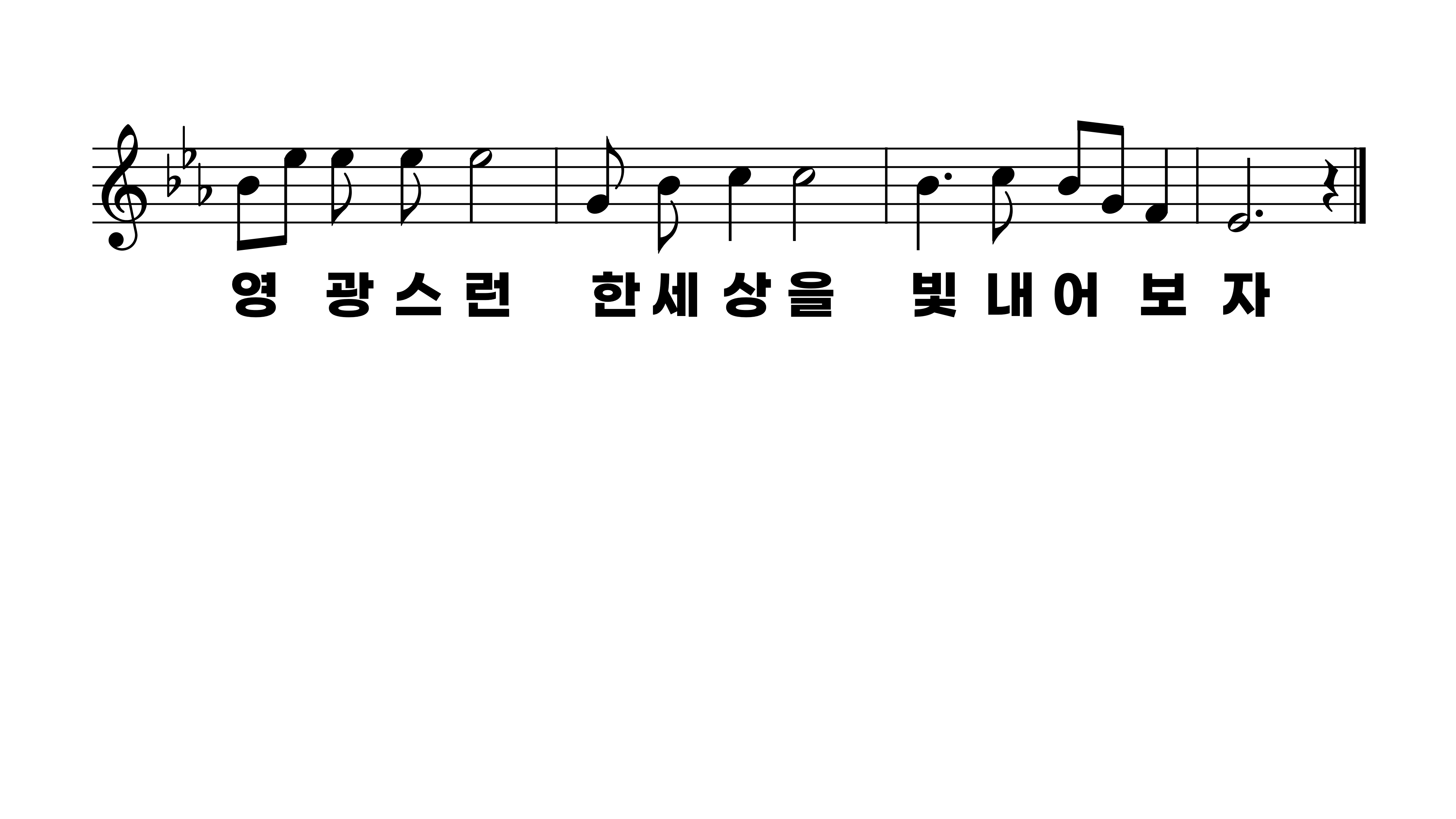 443장 아침 햇살 비칠 때
1.아침햇살비
2.온세상이빛
3.어둔구름걷